Muslims Physician’s contributions to the medical sciences during Medieval period
European and US historians acknowledge work of Greek and Roman scholars until 300 A.D.
Then it picks up in 1500 A.D., the beginning of Renaissance.
Very little is mentioned about the history of social, political and scientific development between the period of 300-1500 A.D.
Morowitz describes this phenomenon, “The History’s Black Hole”
Muslims Physician’s contributions to the medical sciences during Medieval period
For 8 centuries (7th century-15th century), the medieval Muslim scholars made significant contributions in scientific progress when Western countries were still in the Dark Ages.
The Muslim Holy Book, Quran emphasizes:
To observe
To reflect
Intellectual pursuit
Rationality to understand the world
Muslims Physician’s contributions to the medical sciences during Medieval period
George Sarton describing about Muslim scientists wrote 
“During the period 750-1150 A.D. 
   the contribution of the Muslim scholars 
   were un-matched in its brilliance and 
   included such intellectual giants as 
   Al-Razi, Al-Farabi, Ibn-Sina, Al-Haiytam, 
   Al-Khawarzmi and Ibn-Khaldun”.
Imam Mohammed Ibn Ismail Bukhari (R.A) 809 C.E.– 869 C.E.
He was born in Bukhara. His father died when he was very young
By the age of sixteen he memorized over    2000 ahadiths.
 Performed Hajj at the age of 16 and stayed in Makkah and Madina for four years.
 He compiled two books of Ahadith before the age of 20. 
 ‘Qadhaayas-Sahaabah Wat-Taabi’een’ and ‘Taareekhul-Kabeer’
His travels and Collection of Ahadith
He travelled to Syria Egypt Kufa Basra and Baghdad to expand his knowledge and collect Ahadith from various sources.
He was also teaching the research methodology of collection of Ahadith to students in all these places.
It has been said that 9000 people were privileged to sit in his lectures when he taught “Kitab Sahih Al Bukhari”
Governor of Bukhara requested Imam Bukhari to teach his children at his home.
Imam Bukhari declined by saying “I give greater respect to knowledge rather than to people, for it is they who are in need of the knowledge and it is they who should seek it.”
The governor deported him from Bukhara. He went to Samarkand where he passed away in year 869 C.E.
Imam Bukhari’s (R.A) memory was considered to be a miracle, for as soon as the saying of a hadith would finish Imam Bukhari (R.A) would repeat it orally. 
There are a number of books compiled by Imam Bukhari (R.A) however,  Saheeh ul Bukhari has gained great esteem. After he had finished he had shown the manuscript to his teacher Imam Ahmad Ibn Hanbal (R.A) for approval .It took  him 16 years to gather the ahaadeeth and to complete the book
Imam Bukhari studied book of ahadith and found ahadeeth of both week and strong testimonials compiled together.
Imam Bukhari (R.A) had taken great care in writing the ahaadeeth and choosing those which met the standards and conditions which he set to find ahaadeeth with only strong testimonials which included only reliable and trustworthy testifiers.
Criteria for selecting ahadith
All the Muhadditheen who possess great knowledge of ahaadeeth must agree upon the testifiers’ in question ability to learn and memorize, along with his reporting techniques.
The testimonial must be complete without any missing testifiers.
If there are two different narrators of a hadith related to them by a Sahaabi then the hadith shall be given a high stage in rank. However, if only one narrator can be found and the testimonial proves to be a strong one then this shall be accepted without any doubts.
Sahih Al Bukhari
It is said that he examined and evaluated thousands 0f Ahadiths and excluded those which did not meet his stringent criterion.
Sahih-ul-Bukhari consists of 7 275 ahaadeeth and after excluding the repetitions 2 353 narrations of the Prophet Sallallahu Alaihi Wasallam can be found.
MUHAMMAD BIN MUSA AL-KHWARIZMI (Algorizm) (770 - 840 C.E.)
Abu Abdullah Muhammad Ibn Musa al-Khwarizmi was born at Khwarizm (Kheva), a town south of the river Oxus in present day Uzbekistan.
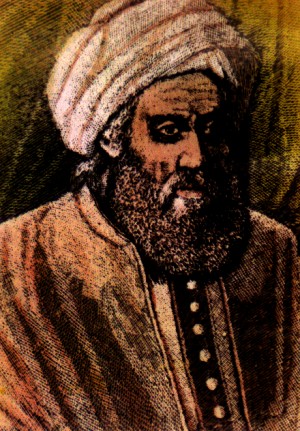 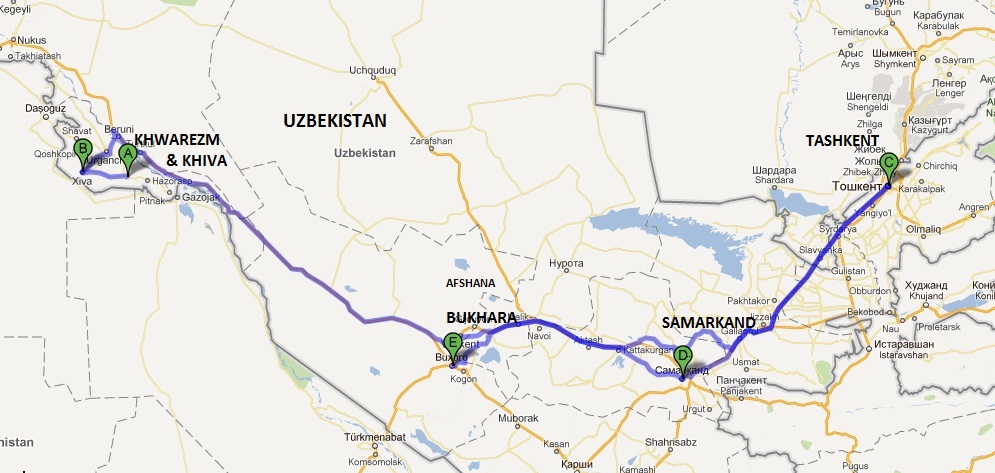 BAYT AL-HIKMA-Center for Study and Research
Abu Jafar Muhammad ibn Musa al-Khwarizmi was born in Khwarezm. Most of his education and research work was in Baghdad, in the early ninth century. Baghdad at that time was at cultural crossroads, and, under the patronage of the Abbasid caliphs. The so-called House of Wisdom at Baghdad,  produced a Golden Age of Arabic science and mathematics. In Baghdad, scholars encountered and built upon the ideas of ancient Greek and Indian mathematicians.
Al-Khwarizmi's most important work:  
al-Kitab al-mukhtasar fi hisab 
al-jabr w'al-muqabala or The Compendious Book on Calculation by Completion [or Restoring] and Balancing.  This book is an explanation of the solution to quadratic and linear equations of six varieties. Al-jabr refers to the process of moving a subtracted quantity to the other side of an equation; al-muqabala involves subtracting equal quantities from both sides of an equation.
Textbook of Algebra
Hisab al-jabr w'al-muqabala 
was translated into Latin(Robert Chestetr) in 1145 as Liber algebrae et almucabala, 
from which we have the word "algebra"
 for the whole process.
But don't expect al-Khwarizmi's al-jabr 
 to look anything like our algebra. 
Al-Kwharizmi's book is written
 entirely in prose, with none of the 
 symbols we use today.
GEORGE   SARTON(1884-1956) Author of Introduction to History of Science                                                                              (3 Volumes)Former Prof. At Harvard Univ.
Wrote on Al-Khwarizmi as
... the greatest mathematician
      of the time, and if one takes
   all the circumstances into                                 account,
 one of the greatest of all time....
Al-Khwarizmi wrote on
Algorithm de numero Indorum (Al-Khwarizmi on the Hindu Art of Reckoning) gave ALGORITHM deriving from his name in the title of the book.

He explained the use of ZERO

He developed the decimal system

Developed several arithmetical procedures including operations on fractions.

He developed in detail Trigonometric tables containing Sine functions and tangent functions

Developed calculus of two errors, which led him to the concept of differentiation
Al-Khwarizmi wrote on Astronomy.
Calendars
True positions of the sun, moon, and planets
Spherical astronomy
Parallax and eclipse calculations
Visibility of the moon (21ST CENTURY Muslims are confused on the sighting of the moon)
Wrote a book on Astronomical Tables
               -A SIGNIFICANT CONTRIBUTION TO THE SCIENCE OF ASTRONOMY.
Al-Khwarizmi also wrote on Geography.
Kebab surat al-ard (book of the form of the earth)
Gave latitudes and longitudes for 2,402 cities and landmarks, forming the basis for a world map.
Created a map of the then known world which shows the pacific coast of South America –about 700 years before Columbus discovered America.
Al-Khwarizmi's books translated into Latin
Kitab al-Jam'a wal-Tafreeq bil Hisab al-Hindi (on Arithmetic)
Al-Maqala fi Hisab al-Jabr wa-al-Muqabilah ( on Algebra) by Englishman, Robert of Chester (1145 CE)
Arabic numerals and number system assisted progress in science, accounting and bookkeeping.
WHY STUDY ALGEBRA?
When the brain is stimulated to think, the hair-like dendrites of the brain grow more extensive and more complex enabling more connections with other brain cells. We often hear that we use only a small percentage of our brain's capacity. The study of algebra is a way to increase our use of this marvelous muscle. By studying algebra, more "highways" are "built" upon which future "cargo" is transported -- cargo other than algebra.
Breaking the Boundaries
The Renaissance, the Enlightenment and the Industrial Revolution were great achievements. These developments drew on the experience of the Muslim world, India and China.
Today a mathematician in Boston invokes algorithm to solve a difficult computational problem, then he/she is commemorating Al-Khwarizmi
CONCLUSION
Algebra and algorithms are enabling the building of computers, and the creation of encryption. 
The modern technology industry would not exist without the contributions of Muslim mathematicians like Al-Khwarizmi.
Muslims Physician’s contributions to the medical sciences during Medieval period
Ibn Sina was born in  Afshana village near Bukhara
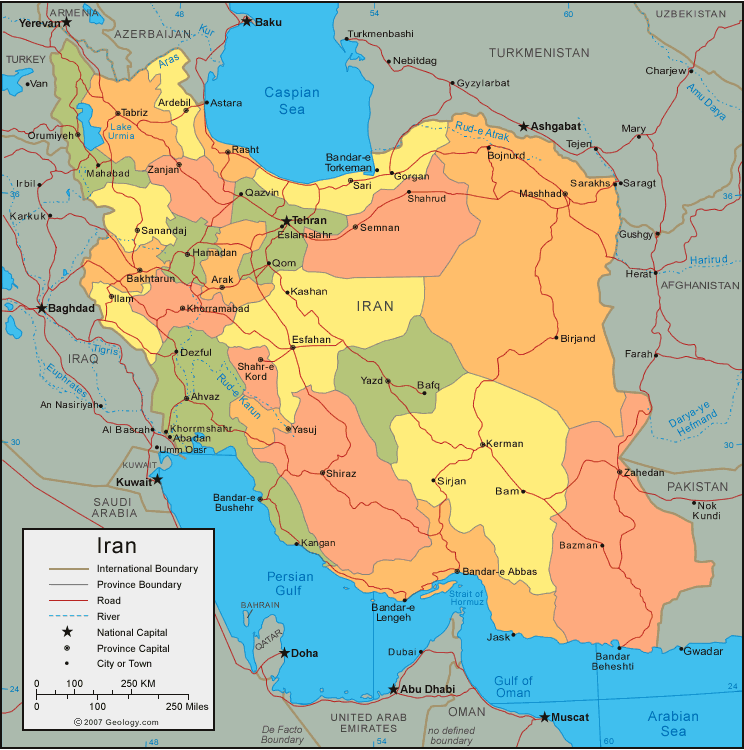 Muslims Physician’s contributions to the medical sciences during Medieval period
Abu Ali Hussain Ibn-Sina (Avicenna)
980-1037
One of the brilliant physicians of 10th century
His classical medical work was studied in the Middle East and European Universities until 16th century
Age 14 – mastered Arabic language, Quran, 
    Philosophy, Mathematics and Logic.
Age 17 – learned medicine and became an expert physician
Muslims Physician’s contributions to the medical sciences during Medieval period
Abu Ali Hussain Ibn-Sina (Avicenna)
980-1037
Wrote 200 Books-Most famous books:
Al-Qanoon Fil-Tib (Cannon of Avicenna), 5 Volumes.
    Superseded the work of Galen and Razi
Vol 1- Deals with Anatomy and Physiology
Vol 2- Describes Pharmacology
Vol 3- Pathology and Disease Process
Vol 4- Discusses fever, Signs and Symptoms of  Disease
Vol 5- Treatment Modalities
Muslims Physician’s contributions to the medical sciences during Medieval period
Abu Ali Hussain Ibn-Sina (Avicenna)
980-103
Other famous book, Kitab-ul-Shifa, covers Philosophy, Medicine and Ethics
He described 700 medical preparations and their specific usage.
He discussed contagious diseases-phthisis and TB
Described spread of disease through water, soil and human contact
He was one of the first to theorizes that small organisms may be responsible for infectious diseases
He described guinea worm infestation
“ Whoever has thoroughly understood the book ‘Al-Qanun’, to him nothing will remain hidden of the fundamentals of the medicine”.
“Probably no medical work ever written has been studied so much”.
      (Encyclopedia Britannica)
Al-Beruni (973-1078)
Abu Rehan Mohammed bin Ahmed was born in Khwarizm, Uzbekistan. 
He was one of the world’s outstanding astronomers, Physicians, Physicists, Mathematicians, Geographers, Geologists and Astrologers.
He also mastered Greek, Syriac and Sanskrit.
He was a contemporary of Ibn-Sina.
Al-Beruni
From 1017 until his death he worked under the patronage of Sultan Mahmood Ghaznawi in Afghanistan.
Sultan took him to India on his expeditions where he learned sanskrit and tranlated many books of science and mathematics from sanskrit to arabic and persian. 
He also wrote an anthropological study of Indian culture.
Al-Beruni
He was the first scientist to prove that the earth moves around the sun and rotates on its axis 
He knew the earth was round 500 years before Columbus.
He plotted the formation of 1029 stars and estimated the distance to the moon and the radius of earth correct to within 12 miles.
Al-Beruni
His famous books are :
Al-ather Al-Baqia.
‘Al-Tafhim-ki Awail Sina’at al Tanjin’ 
‘Al-Qanun A-Masudi Fi Al-Haia Wa Al-Najum’
‘Kitab al-Hind’
 He was an astronomer, Historian , Geographic and a walking encyclopedia.
Ulug Beg 1394-1449The King who was a Scientist
Ulug Beg was  the gransdon of Temur. Born in Samarkhand and became ruler of Samarkhand and Farghana. 
He was a true scientist who promoted secular scientific education with regilious studies. He biult madrasas in Samarkhand and surrounding areas and hired by scientist if the time to teach in this madrasas.
He alos built the largest observatory in 1420.
Ulug Beg
He developed a catalogue of starts ‘Zij-I Sultani’ whih was the first comorehensive stellar catalogue sicnce Ptolemy. 
He coordinated 1018 stars. Divised rules for prdeicting elipses and measuure the yeat two within one minute of mordrern electronic calculations
He correct errors of Ptolemey which will not change  unti lthen.
Ulug Beg
Like Galileo, he challenged religious orthodoxy which resulted in conflict with the clergy. Although he built madrasas which were teaching theology he was bitterly opposed.
He was sentenced to deportation to Mecca, but he was assassinated just outside Samarkhand. 
His observatory was completely dismantled. 
In 1908 Russian Archeologist  rediscovered the observatory.
Ms. Carly Fiorina, Hewlett-Packard's former Chairman and CEO
In Minneapolis, MN on Sept. 26, 2001 said, "There was once a civilization that was the greatest in the world.
This civilization was driven by invention.
Its architects designed buildings that defied gravity.
Its doctors examined the human body, and found new cures for disease. 
Its astronomers looked into the heavens named the stars, and paved the way for space travel and exploration.
Ms. Carly Fiorina
When other nations were afraid of ideas, this civilization thrived on them, and kept them alive. 
When censors threatened to wipe out knowledge from past civilizations, this civilization kept the knowledge alive, and passed it on to others.
While modern Western civilization shares many of these traits, the civilization I'am talking about was the Islamic World, 800-1600 CE, which included the Ottoman Empire, the Courts of Baghdad, Damascus and Cairo. (She forgot Cordoba)
It was leadership that harnessed the full capabilities of a very diverse population-that included Christian, Islamic and Jewish traditions.